ХВОЙНІ РОСЛИНИ.ЗНАЧЕННЯ ХВОЙНИХ РОСЛИН
ЗАВДАННЯ
1. ФОРМУВАТИ В УЧНІВ УЯВЛЕННЯ ПРО ХВОЙНІ РОСЛИНИ, УМІННЯ ПОРІВНЮВАТИ ЇХ ЗА  МІСЦЕМ ЗРОСТАННЯ.
2. РОЗВИВАТИ  УМІННЯ РОЗПІЗНАВАТИ ТА ГРУПУВАТИ ХВОЙНІ  ДЕРЕВА ЗА ЇХ БУДОВОЮ.
.
3. ВИХОВУВАТИ ШАНОБЛИВЕ СТАВЛЕННЯ ШКОЛЯРІВ ДО ДЕРЕВ У НАЙБЛИЖЧОМУ ОТОЧЕННІ.
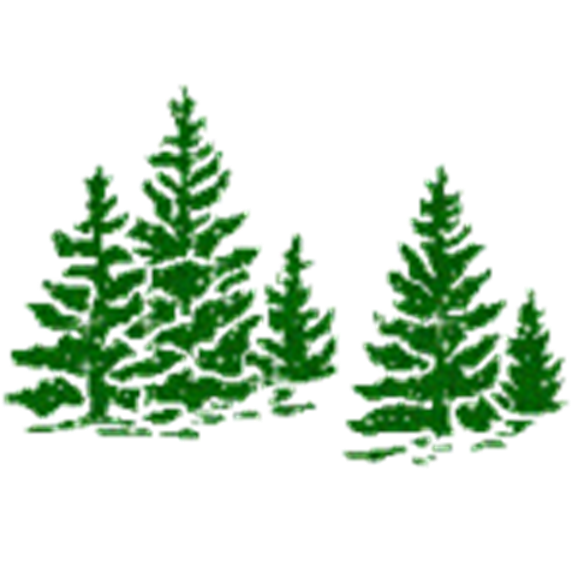 Білоножко Н.Д.Черкаська сп. ш. №18
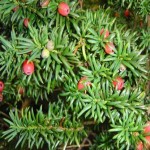 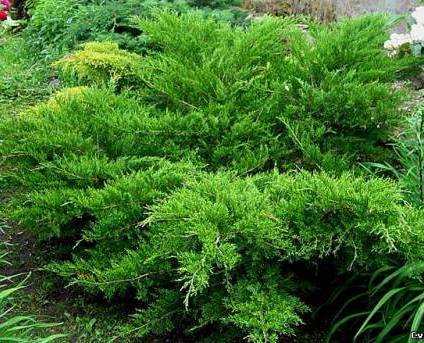 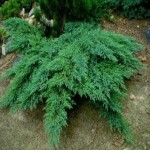 ТИС ЯГІДНИЙ
ЯЛІВЕЦЬ
КИПАРИСОВИК
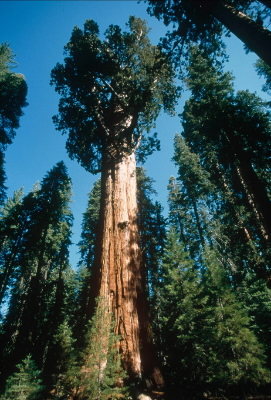 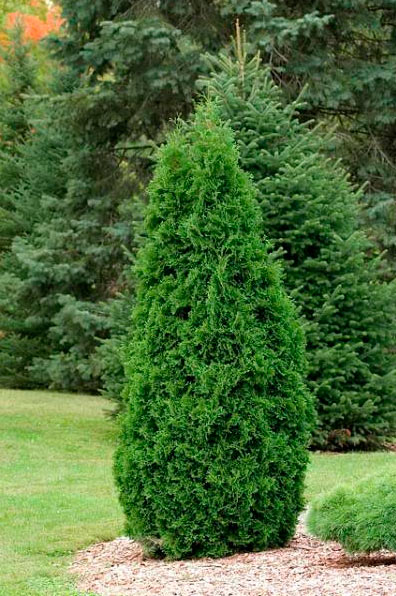 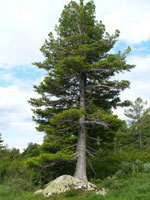 ТУЯ
СЕКВОЯ
КЕДР СИБІРСЬКИЙ
ХВОЙНІ  КУЩІ і ДЕРЕВА
Поміркуй і відгадай!
Сніг її не лякає,
І на спеку не зважає.
Зеленіє навіть взимку,
Має голочок хустинку.
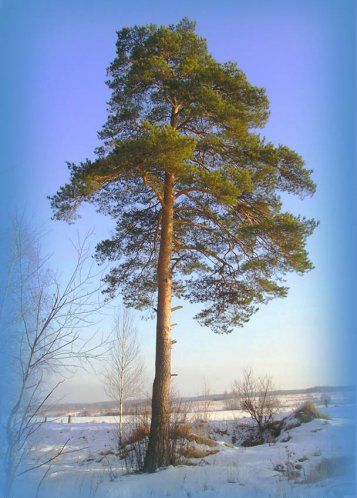 Сосна
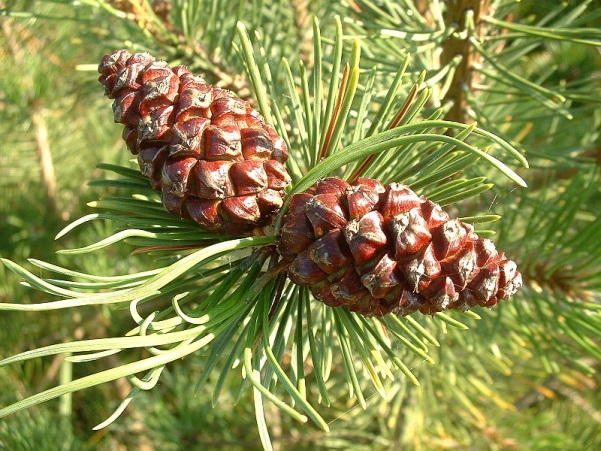 Білоножко Н.Д.Черкаська сп. ш. №18
Сосна - хвойне вічнозелене дерево 20 - 80 м заввишки.
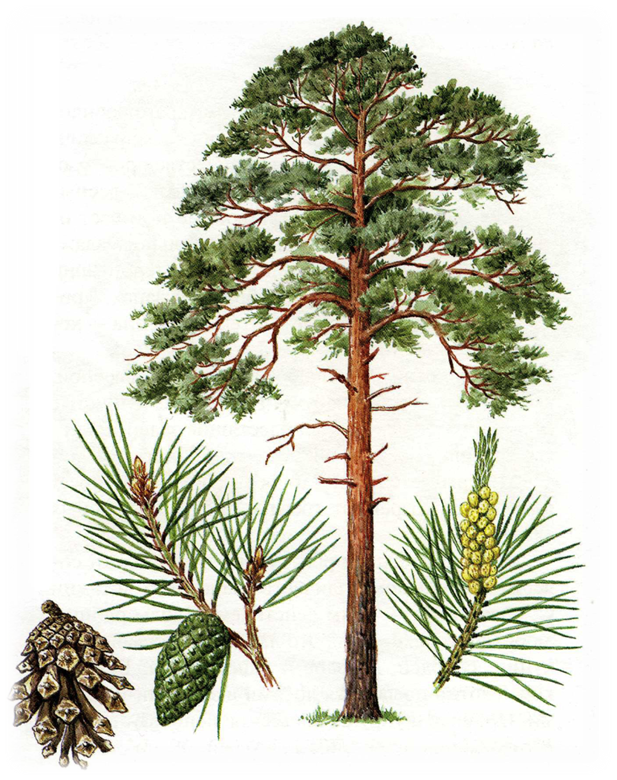 Крона його округла
Кора світла, червоно-бура, злущується тонкими шарами.
Білоножко Н.Д.Черкаська  сп. ш. №18
У сосни листки – голчасті хвоїнки – живуть 2–3 роки.
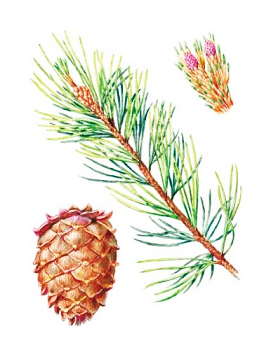 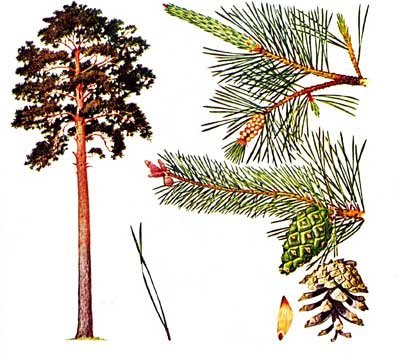 Білоножко Н.Д.Черкаська  сп. ш. №18
Хвоїнки сосни розміщуються на гілках пучками.
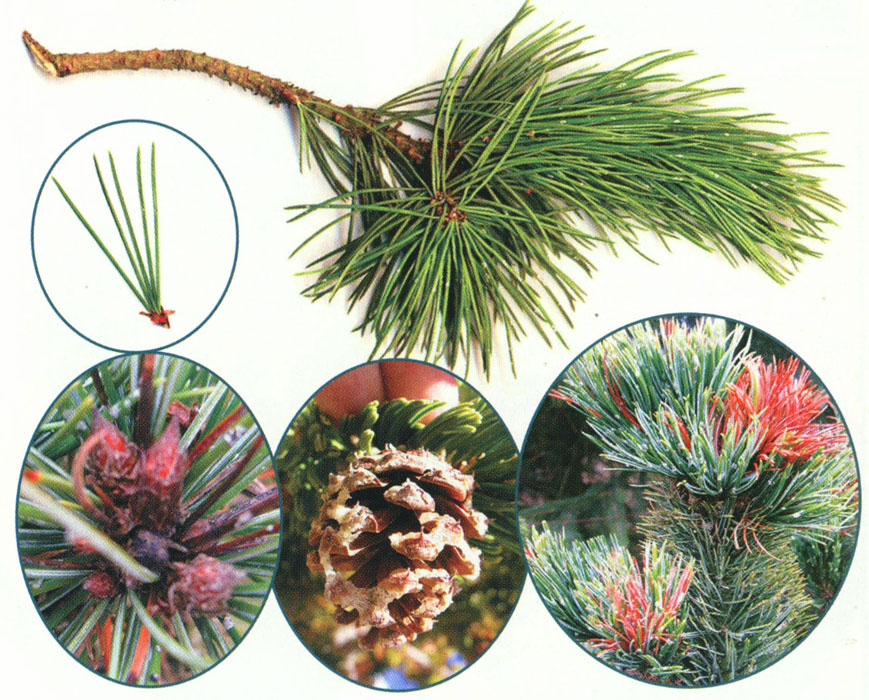 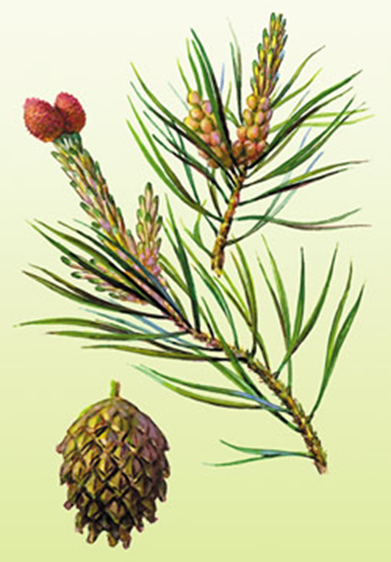 Білоножко Н.Д.Черкаська  сп. ш. №18
Сосна  має усі органи, крім квіток і плодів.                          Насіння утворюється                          в шишках.
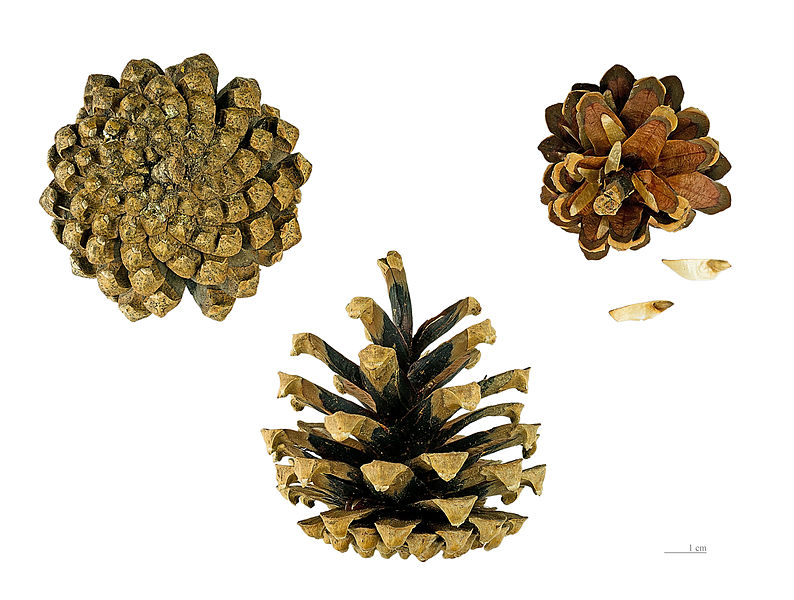 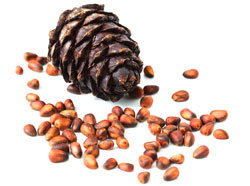 Білоножко  Н.Д.Черкаська с п. ш. №18
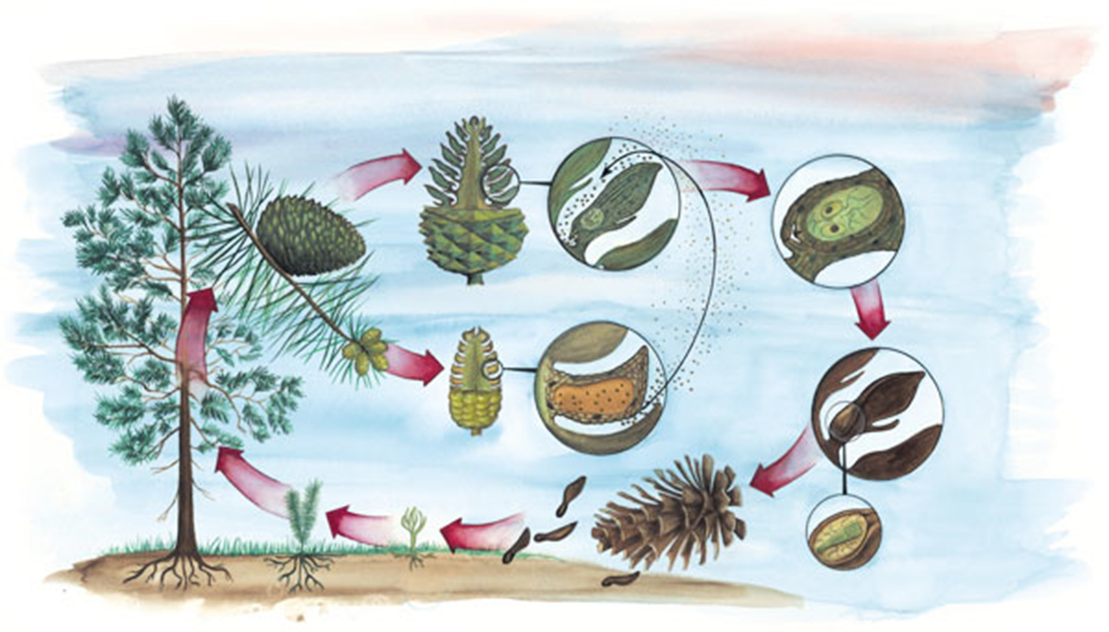 Білоножко Н.Д.Черкаська  сп. ш. №18
Сосновий ліс називається бором.
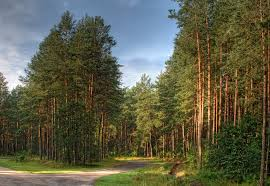 В ньому цілюще повітря.
Білоножко  Н.Д.Черкаська  сп. ш. №18
Сосновий вернісаж
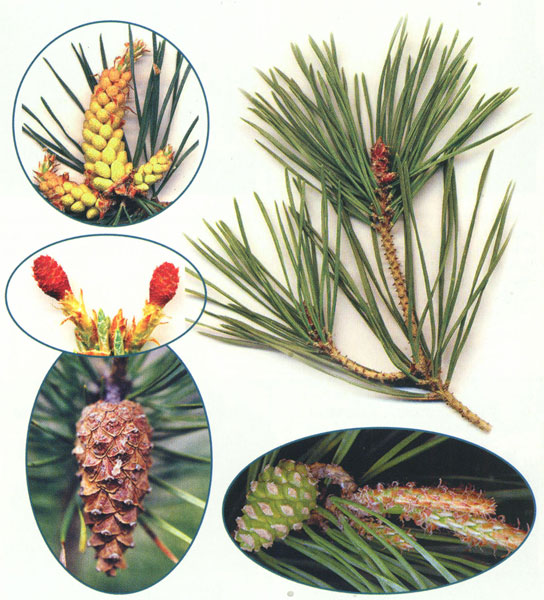 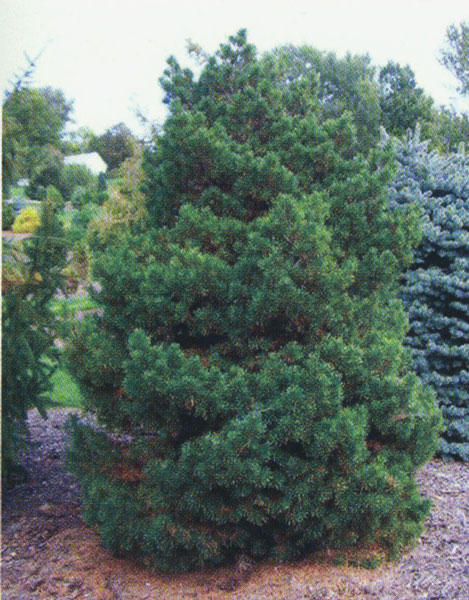 Сосна звичайна
Білоножко Н.Д.Черкаська сп. ш. №18
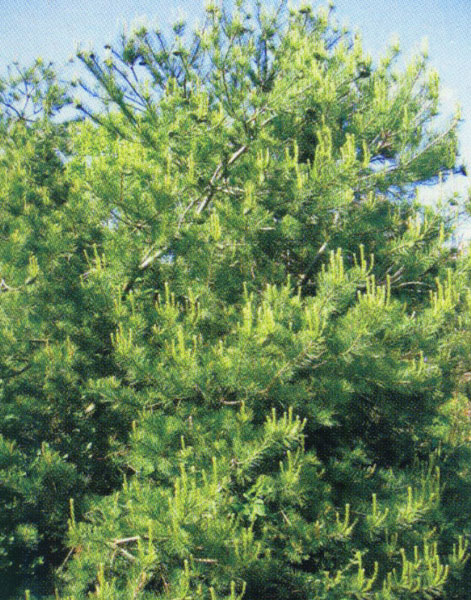 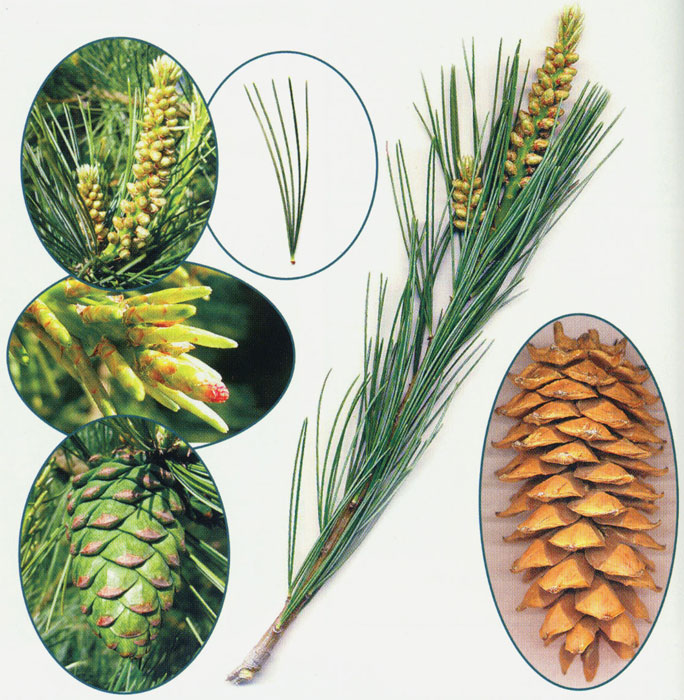 Сосна Арманді
Білоножко Н.Д.Черкаська сп. ш. №18
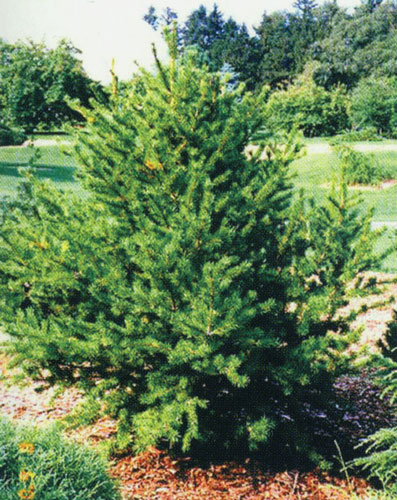 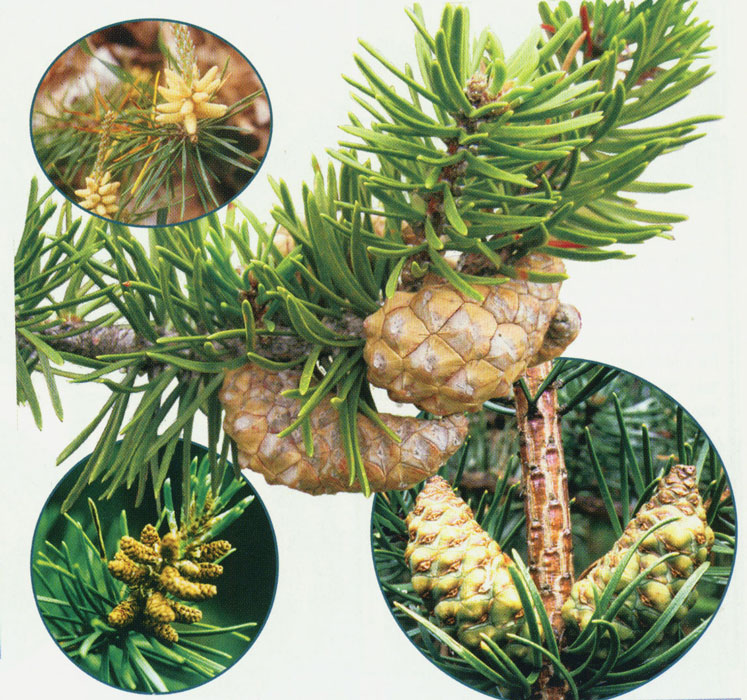 Сосна Банкса
Білоножко Н.Д.Черкаська сп. ш. №18
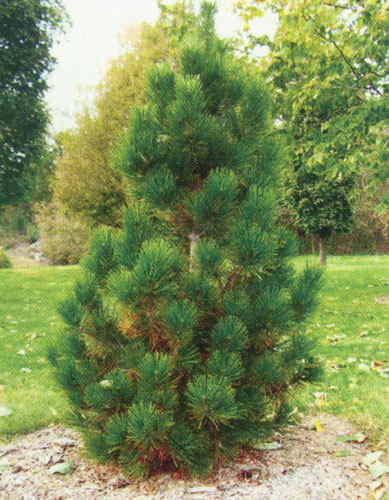 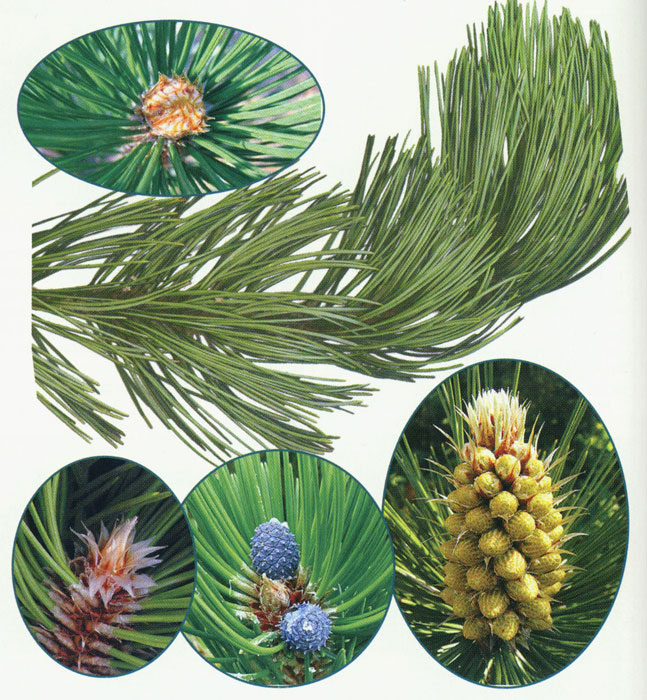 Сосна білокора
Білоножко Н.Д.Черкаська сп. ш. №18
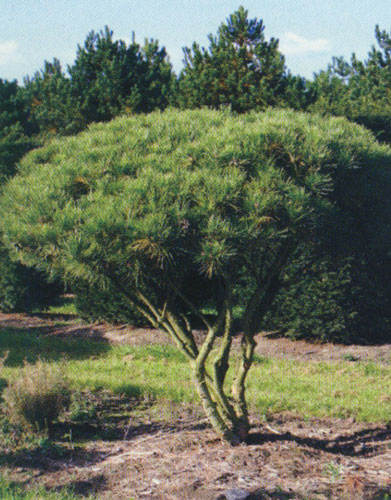 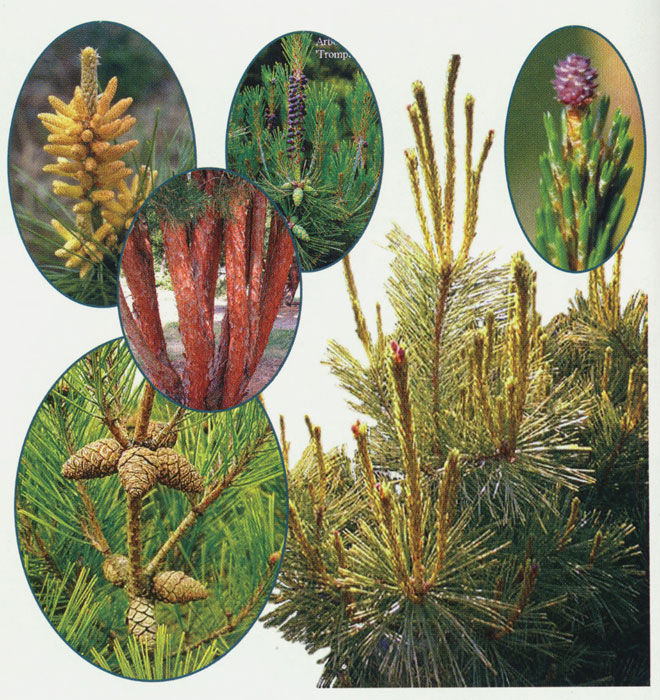 Сосна густоцвітна
Білоножко Н.Д.Черкаська сп. ш. №18
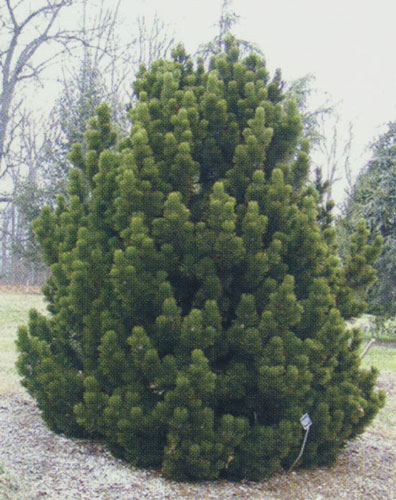 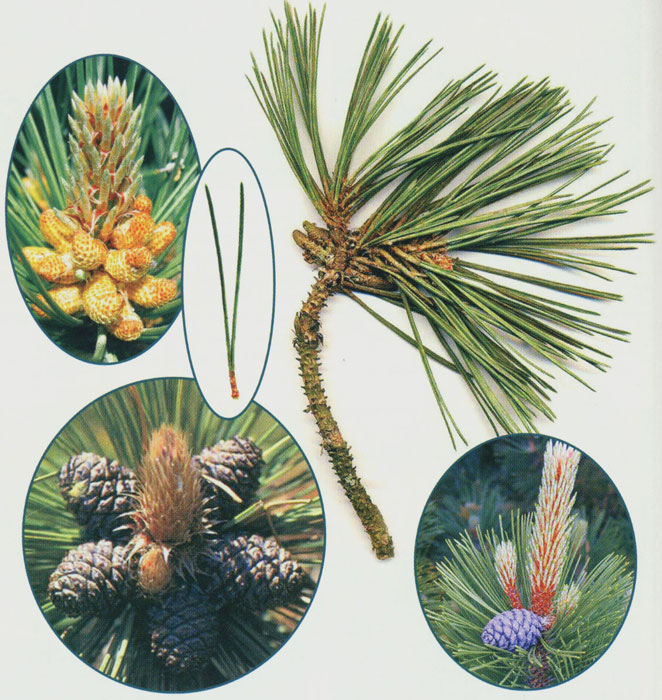 Сосна Гельдрейха
Білоножко Н.Д.Черкаська сп. ш. №18
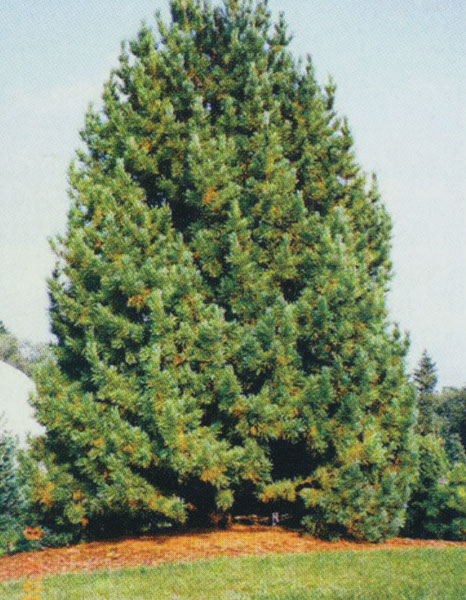 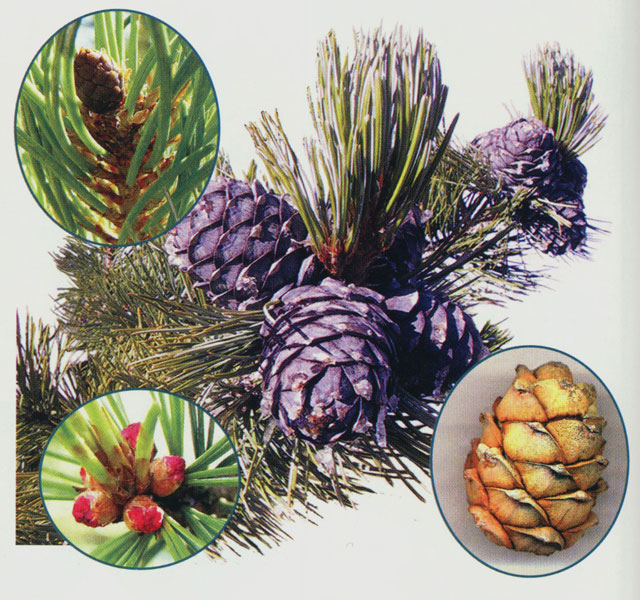 Сосна кедрова європейська
Білоножко Н.Д.Черкаська сп. ш. №18
Поміркуй і відгадай !
В неї гарні, пишні віти,
І колючок не злічити …
Не байдужа до прикрас,
На свята спішить до нас.
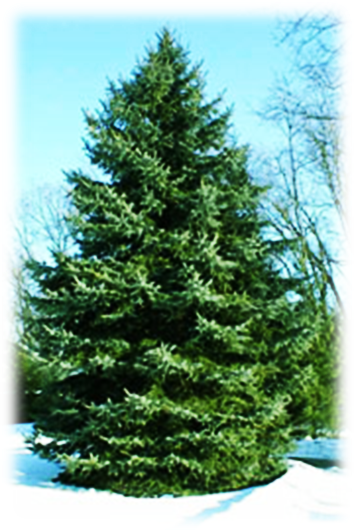 Ялина
Білоножко Н.Д.Черкаська сп. ш. №18
У дерева гостра верхівка, донизу крона розширюється.
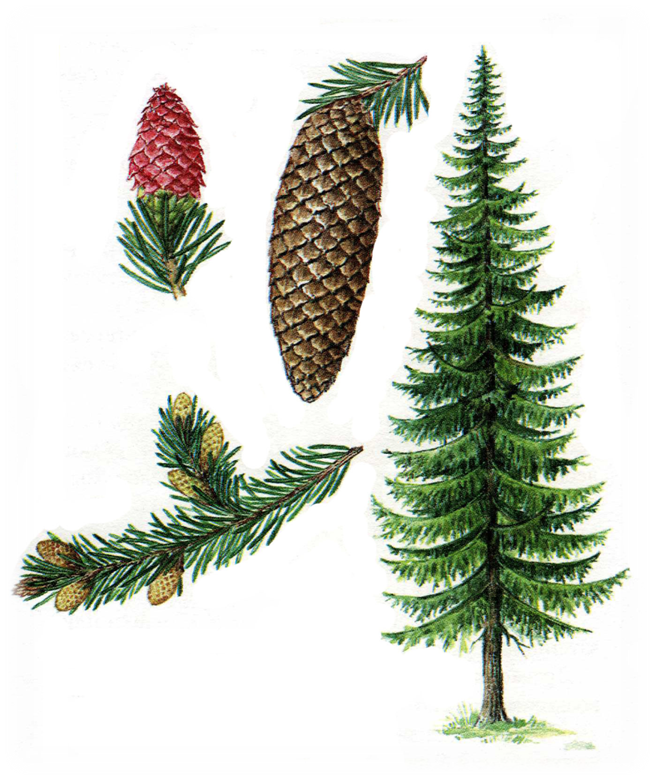 Білоножко Н.Д.Черкаська сп. ш. №18
Хвоїнки в ялин коротші, ніж у сосен.
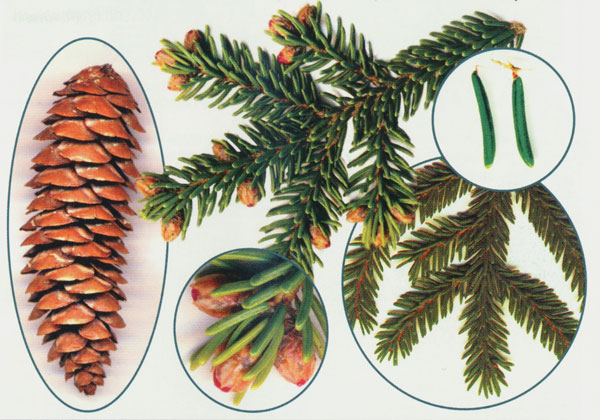 Білоножко Н.Д.Черкаська сп. ш. №18
Вони розташовані по одній і густою спіраллю вкривають гілку.
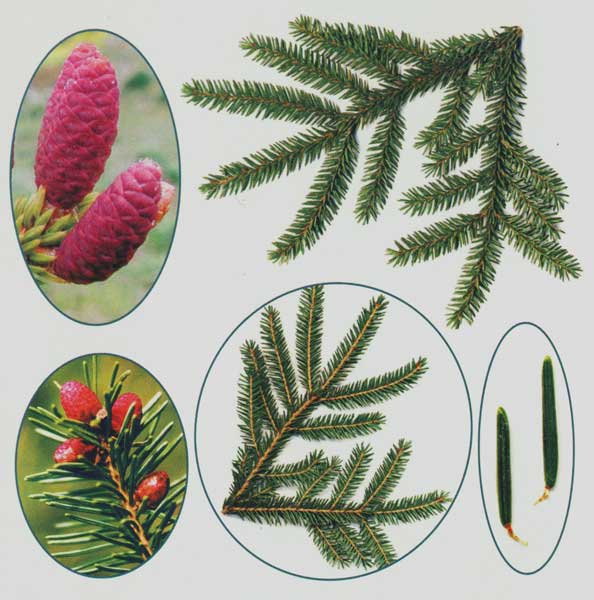 Білоножко Н.Д.Черкаська сп. ш. №18
Ялина  має усі органи, крім квіток і плодів.   Насіння утворюється  в шишках.
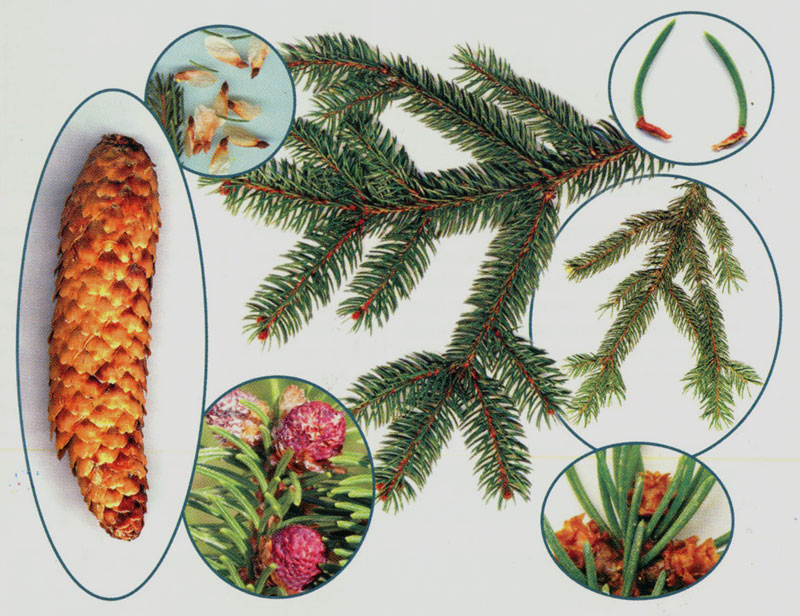 Білоножко Н.Д.Черкаська сп. ш. №18
Ялиновий ліс називають ялинником.
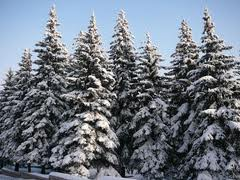 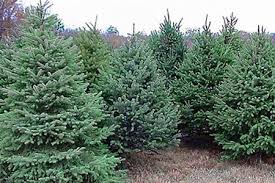 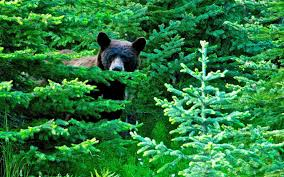 Білоножко Н.Д.Черкаська сп. ш. №18
Ялинковий вернісаж
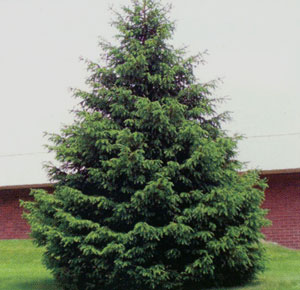 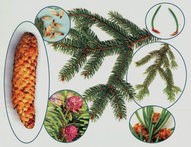 Ялина звичайна
Білоножко Н.Д.Черкаська сп. ш. №18
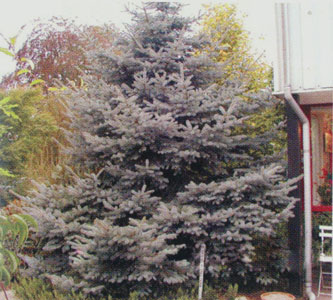 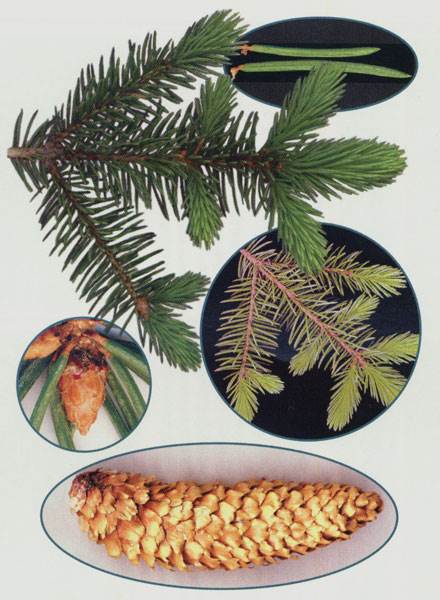 Ялина колюча
Білоножко Н.Д.Черкаська сп. ш. №18
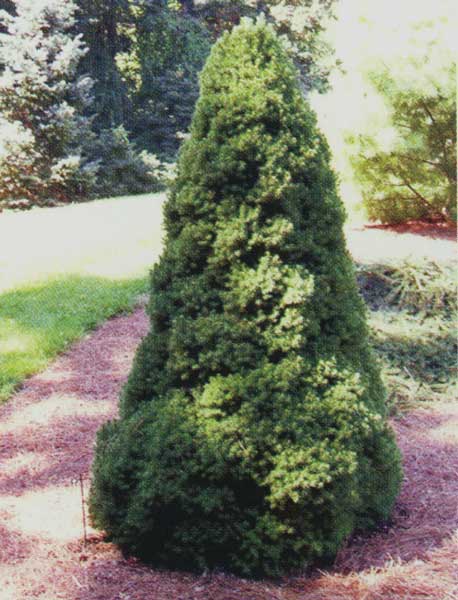 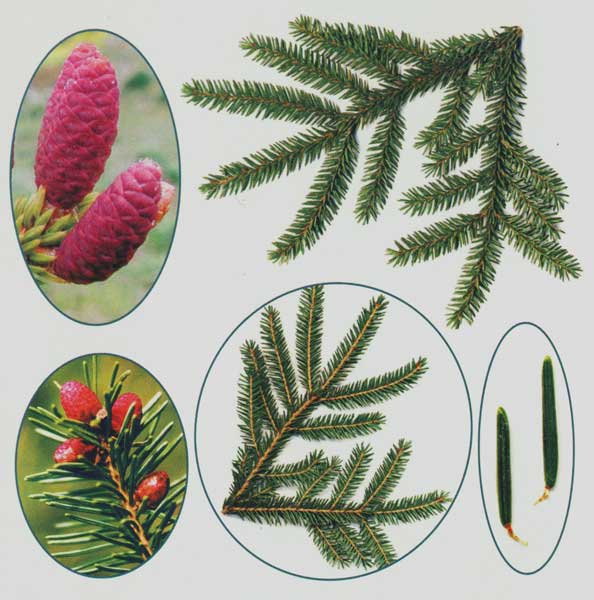 Ялина канадська
Білоножко Н.Д.Черкаська сп. ш. №18
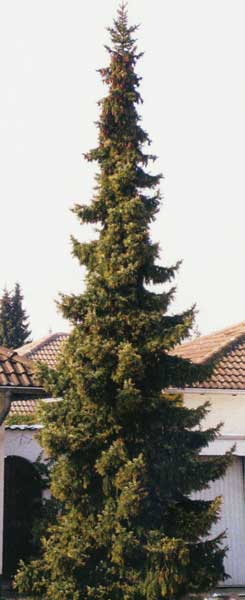 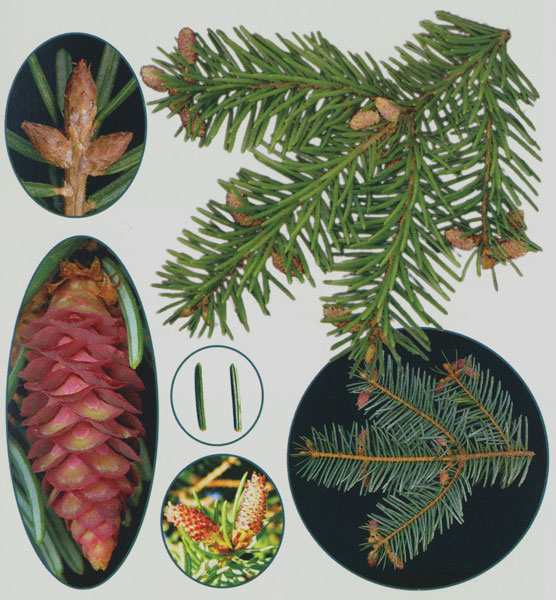 Ялина сербська
Білоножко Н.Д.Черкаська сп. ш. №18
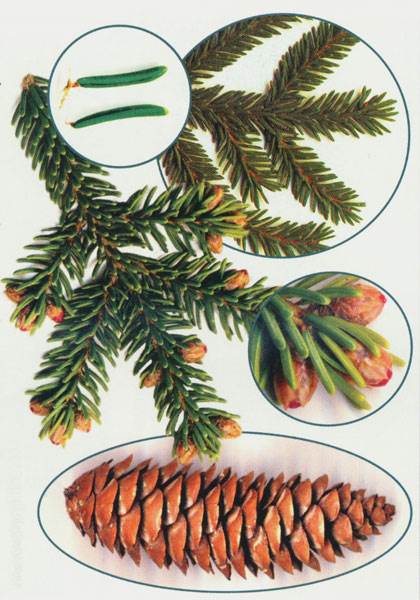 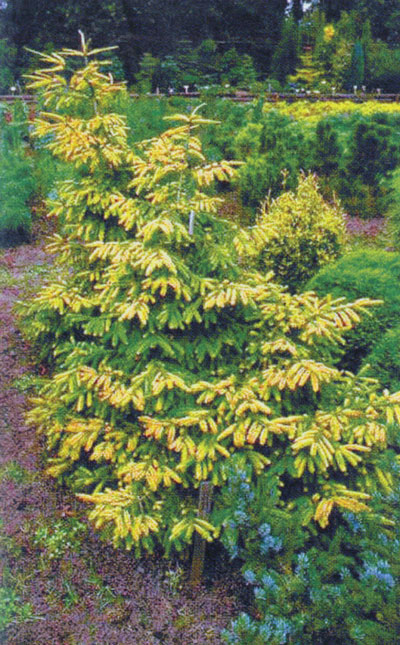 Ялина східна
Білоножко Н.Д.Черкаська сп. ш. №18
Порівняй!
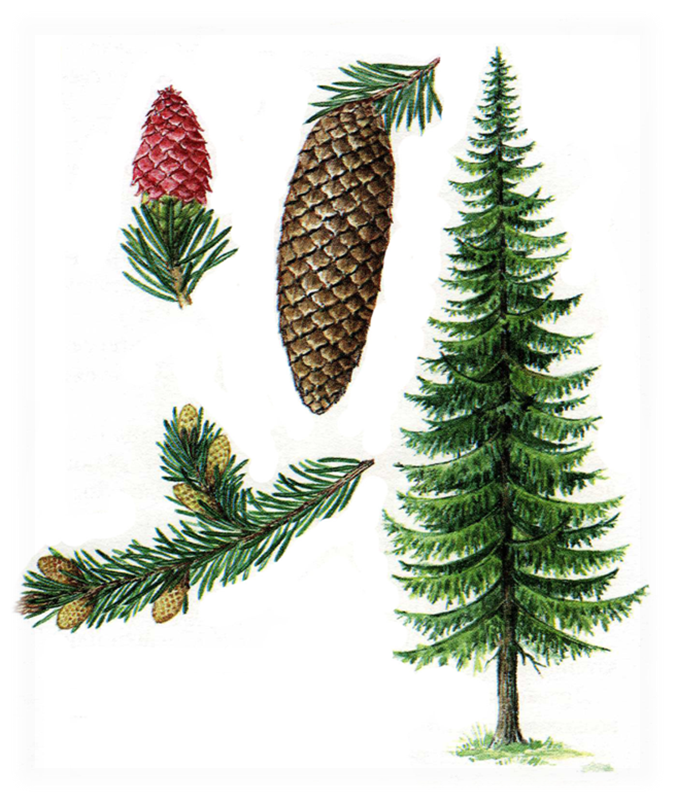 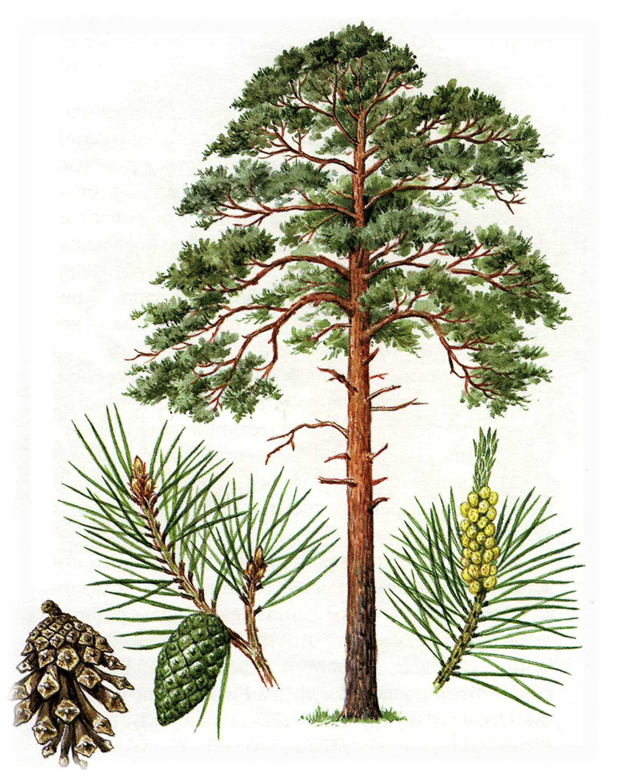 Що спільне?
Що відмінне?
Білоножко Н.Д.Черкаська сп. ш. №18
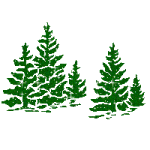 Висновок
Сосна та ялина – хвойні рослини.                                            Основна ознака хвойних рослин:                                          листки-хвоїнки,                                 різні за розмірами і формою шишки,                                                       у яких утворюється насіння.
Білоножко Н.Д.Черкаська сп. ш. №18
Значення хвойних рослин в природі
Могутні ліси на великих територіях створюють величезну кількість органічних речовин і виділяють в атмосферу багато кисню.
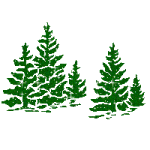 Білоножко Н.Д.Черкаська сп. ш. №18
Хвойні ліси, як і листяні, затримують танення снігу,  що збагачує ґрунт вологою.
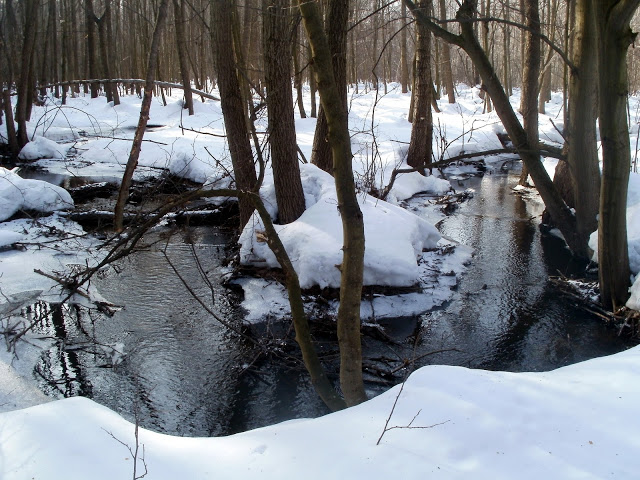 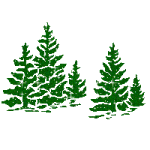 Білоножко Н.Д.Черкаська сп. ш. №18
Ліси - це домівка для багатьох тварин.
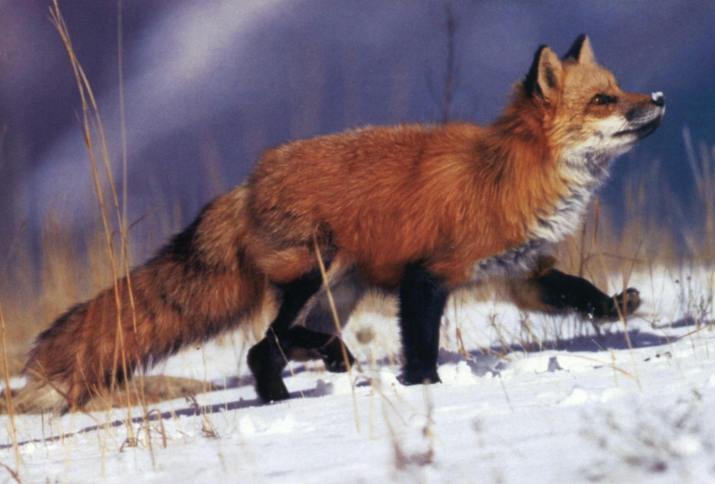 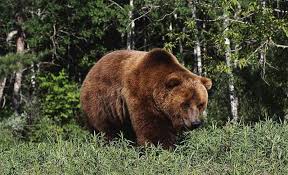 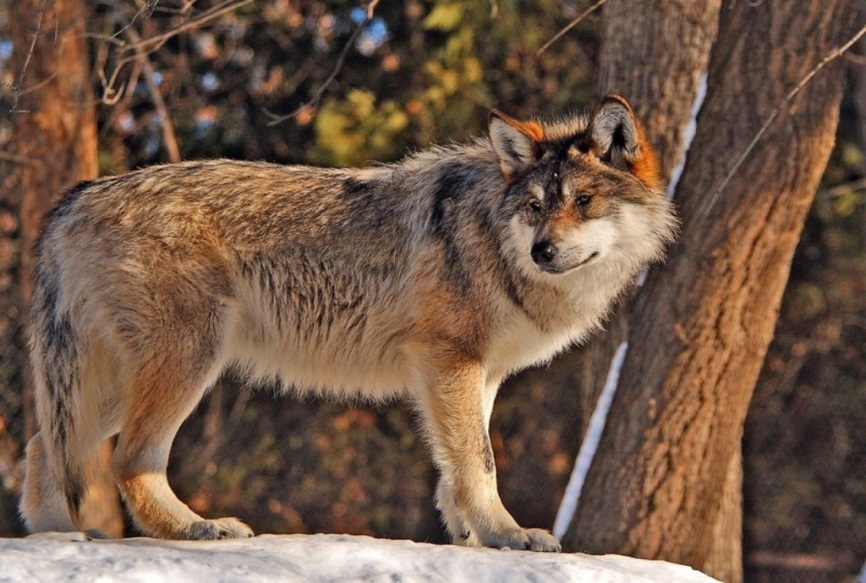 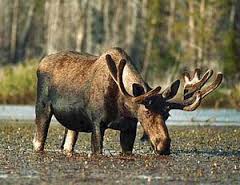 Білоножко Н.Д.Черкаська сп. ш. №18
Сосни виділяють особливі речовини, які пригнічують розвиток хвороботворних організмів.
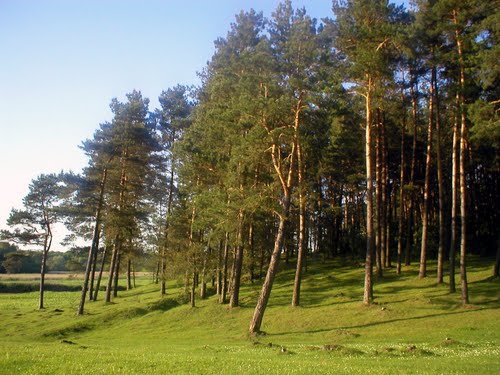 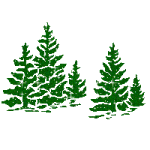 Білоножко Н.Д.Черкаська сп. ш. №18
Де використовують ?
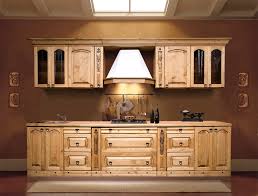 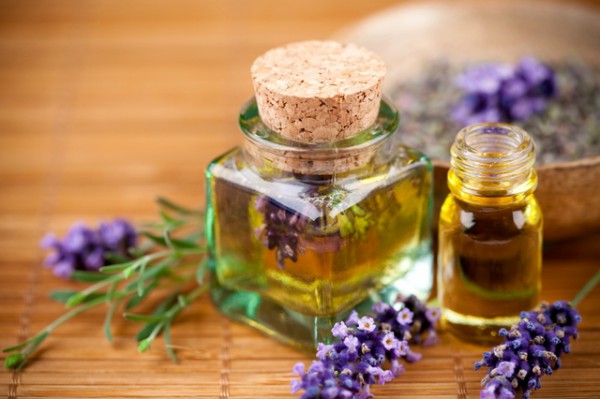 Виготовлення парфумів
Виготовлення меблів
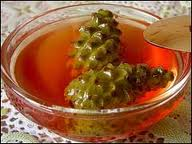 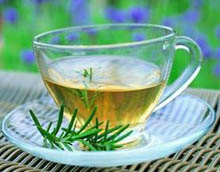 Виготовлення ліків
Білоножко Н.Д.Черкаська сп. ш. №18
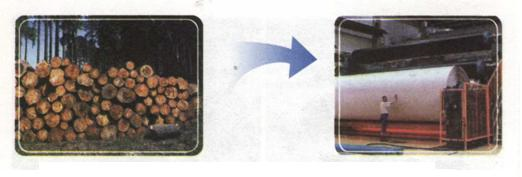 Виготовлення паперу
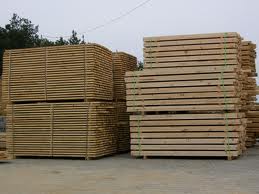 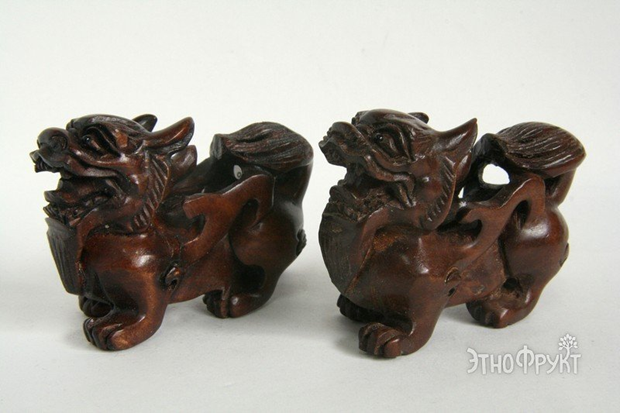 Будівельний матеріал
Виготовлення прикрас
Білоножко Н.Д.Черкаська сп. ш. №18
Поміркуй і відгадай !
Є у родички ялинки
Неколючі голочки.
Але, на відміну від ялинки,
Опадають ті голки.
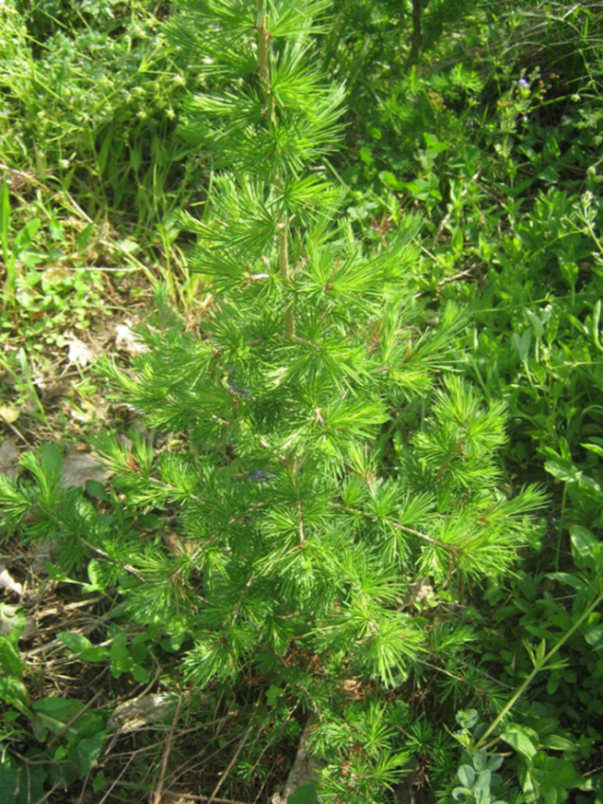 Модрина
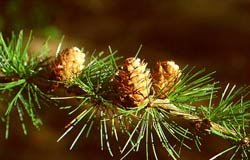 Білоножко Н.Д.Черкаська сп. ш. №18
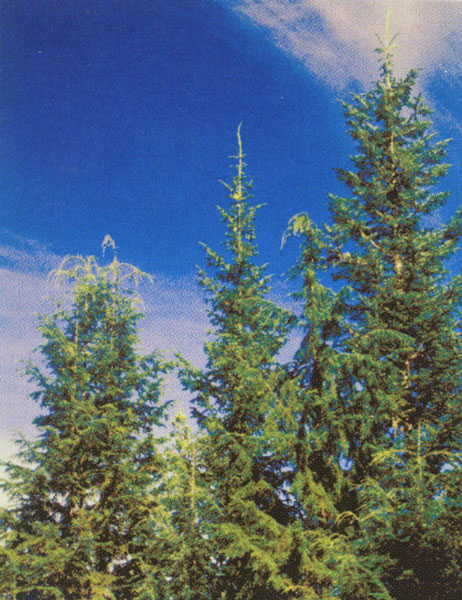 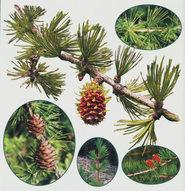 Модрина західна
Білоножко Н.Д.Черкаська сп. ш. №18
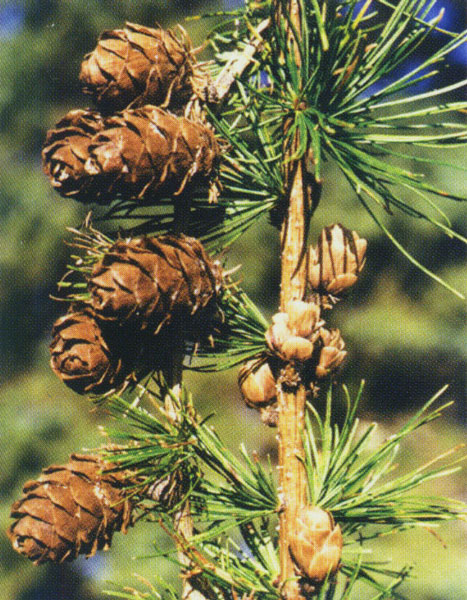 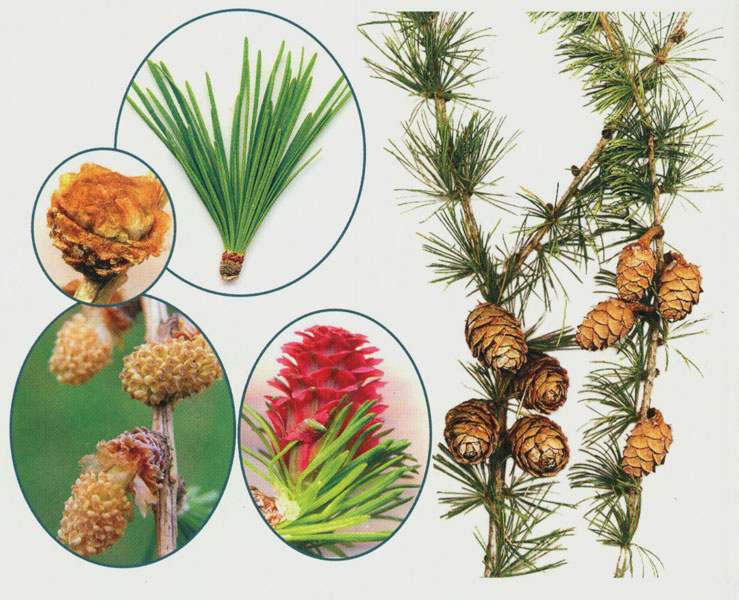 Модрина європейська
Білоножко Н.Д.Черкаська сп. ш. №18
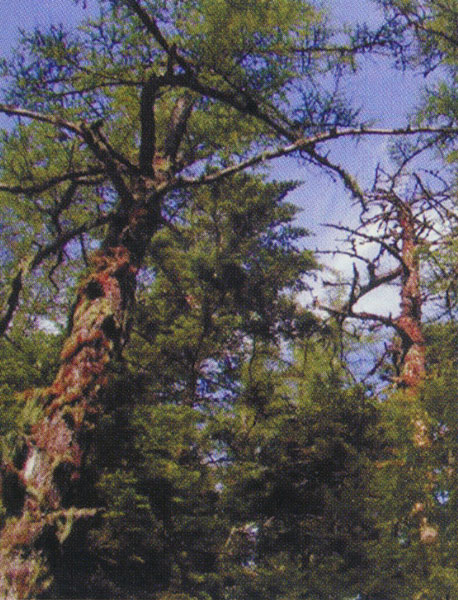 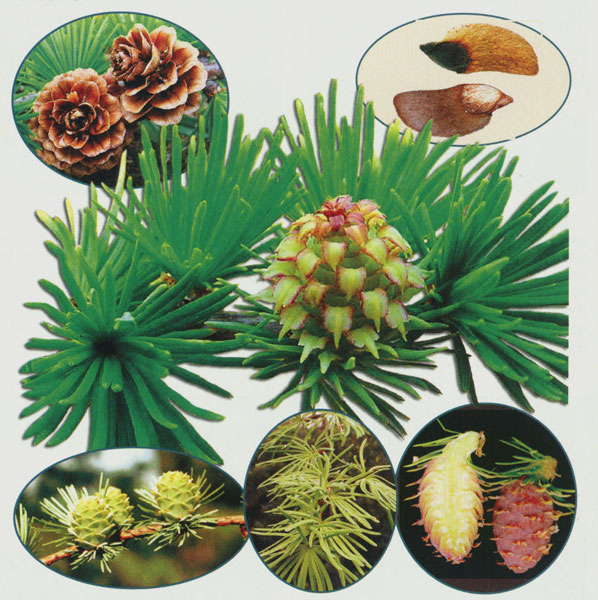 Модрина Кемпферта
Білоножко Н.Д.Черкаська сп. ш. №18
Ліс — це диво, ліс — це казка.
То ж заходьте в ліс, будь ласка,
Але завжди пам’ятайте:
Диво-ліс охороняйте!
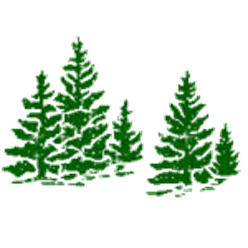 Білоножко Н.Д.Черкаська сп. ш. №18